Modeling and Experimenting with Transactive Energy Use Cases 
(with GridLAB-D Design Studio)
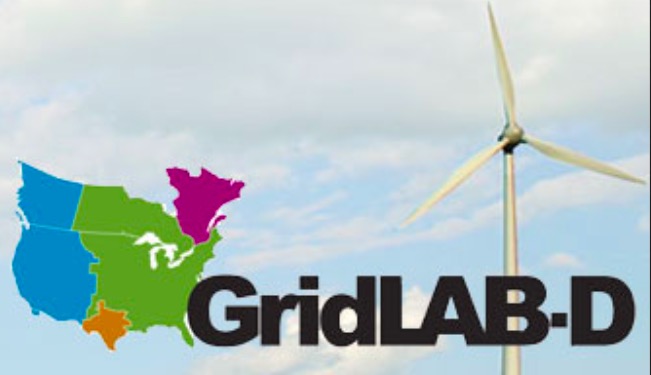 Email: yuxin.wu@vanderbilt.edu
Date: 08/06/2020
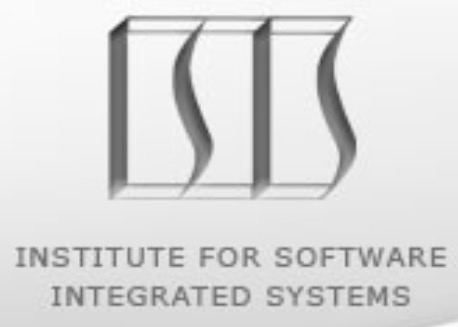 Advised by Himanshu Neema
Transactive Energy
What is Transactive Energy?

The smart grid 

DERs (solar panels, wind turbines, etc)

Houses(appliances, controllers, etc)

Balance the supply and the demand for energy based on the price of energy
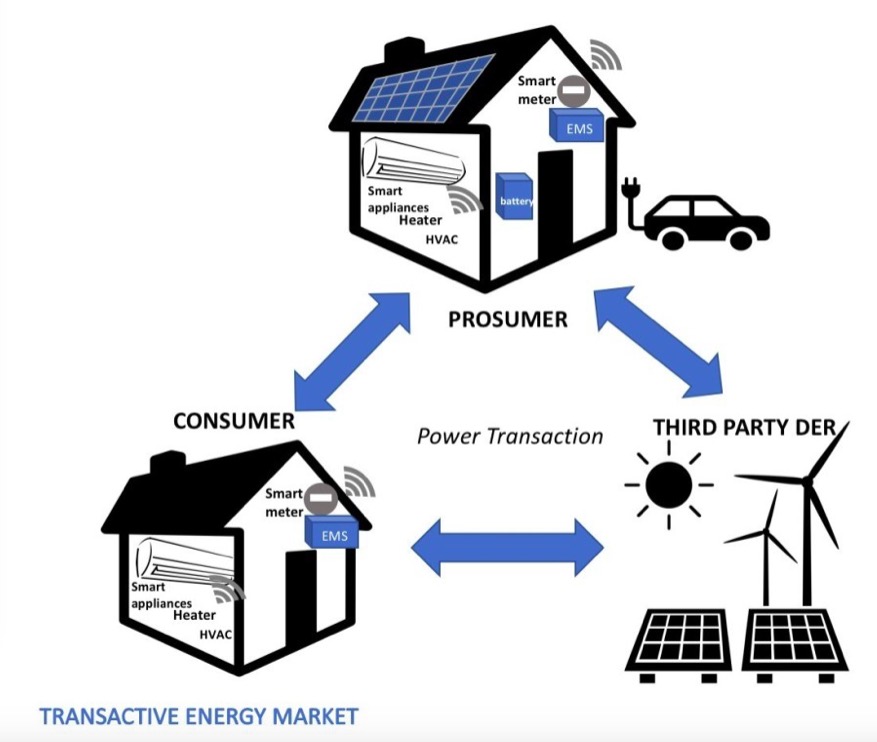 Image source: https://theenergybit.com/2020/03/10/smart-disruption-the-internet-of-energy-and-transactive-energy-system/
GridLAB-D Design Studio
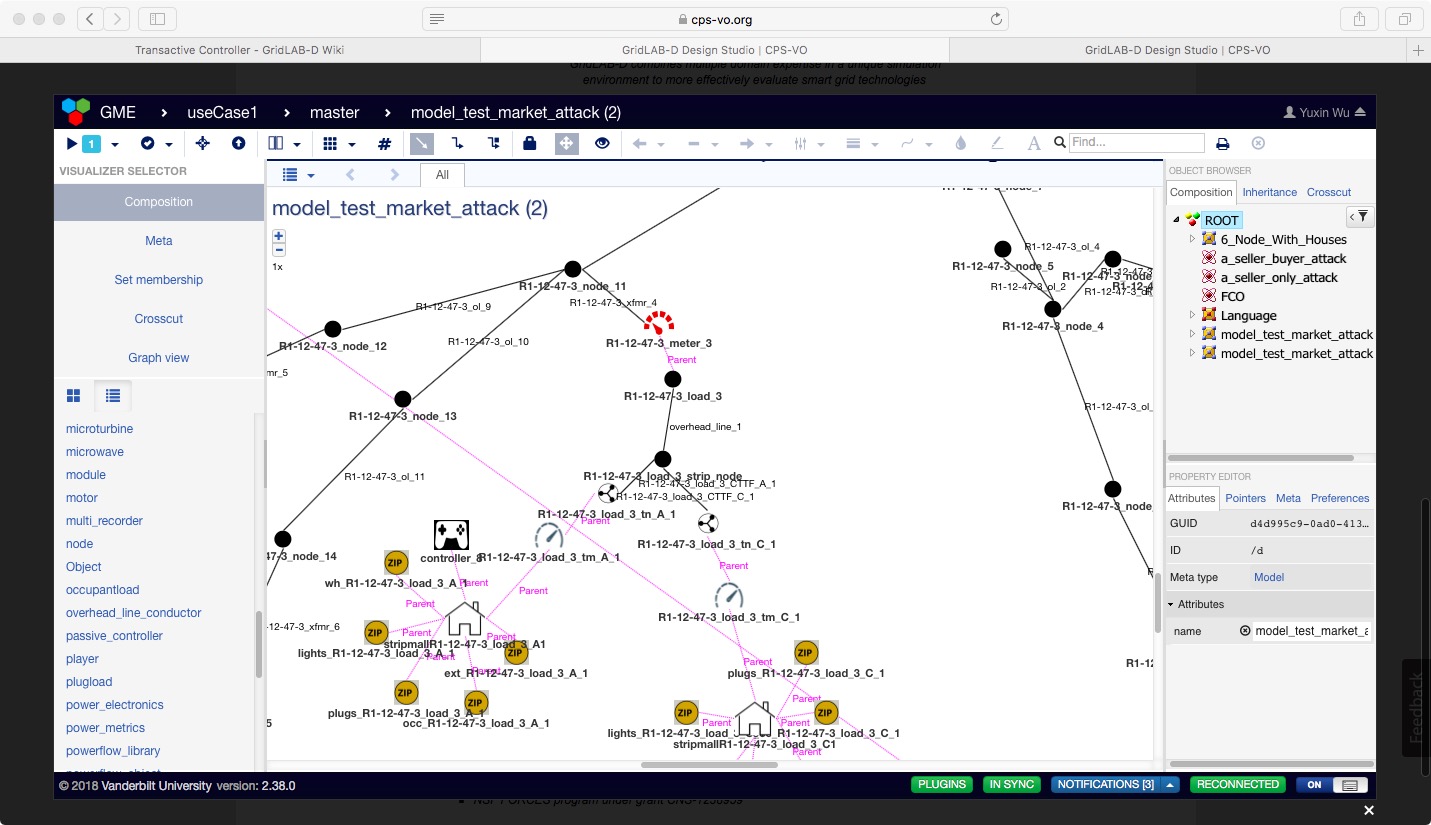 Web-based platform hosted on CPS-VO.org for modeling and simulating different power-grids
Convert textual code into easily manipulatable GUI
Plugin(s): SimulationWithGLD by server in cloud, GenerateGLDModel, etc
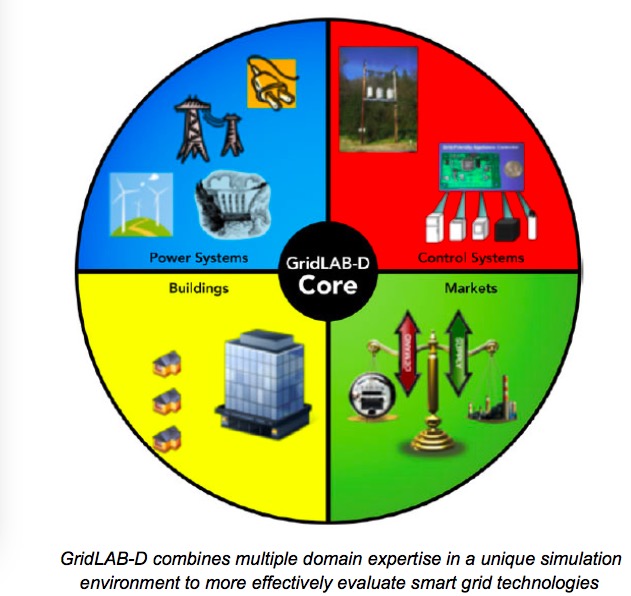 Image source: https://cps-vo.org/group/gridlabd
TE Experiments Conducted
Use Cases                                                                           Strategies 
Use Case 1: Peak Load Management                                                 controllers, market
                                                                                                     Re-balance the system using price


Use Case 2: Wind Energy Balancing Reserves                                      windturb_dg
                                                                                                        Balance demand and supply


Use Case 3: High-Penetration PV and Voltage Control	                       battery



Use Case 4: Electric Vehicle Charging Time Coordination                evcharger_dt 



Use Case 5: Island Mode Microgrid Balancing                                          switch
                                                                                                        Balance demand and supply


Use Case 6: Sudden Loss of Supply Management                      transformer_configuration
Description: Thick clouds cover the sunlight. Solar panels cannot generate sufficient energy. Peak demand load occurs. (demand > supply)
Description: As wind energy becomes the main source of energy generation in the grid, we need to deal with the issue of instability of wind power. (demand > supply)
Description: Large amount of excessive energy produced by solar panels will cause the reverse power flow that destabilizes the grid. So we have to manage the excessive energy using storage devices.
Description: When all of EVs get charged at the same time at night, the peak demand situation occurs. We have to coordinate the charging time of EVs to avoid peak load.
Description: Simulate the switching process from connected mode microgrid to island mode microgrid while  balancing the demand and supply within the microgrid.
Description: Simulate the sudden loss of supply scenario caused by malfunction of transmission line(s) while balancing the demand and supply within the grid.
Simulation Results (Use Cases 1-3)
UC1:Peak Load Management
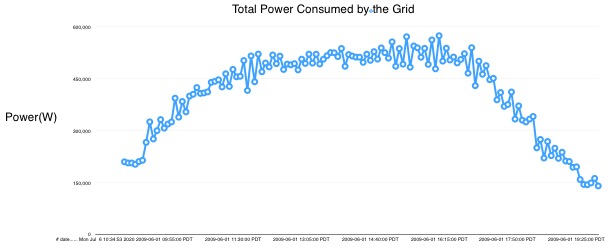 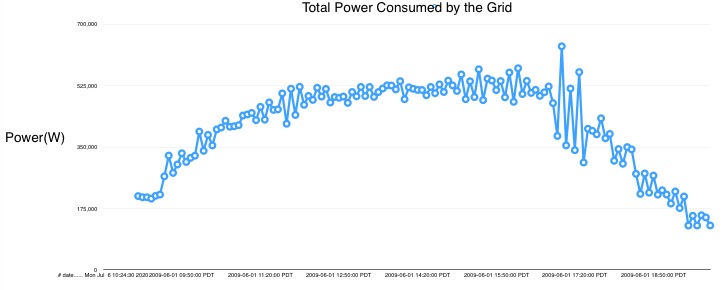 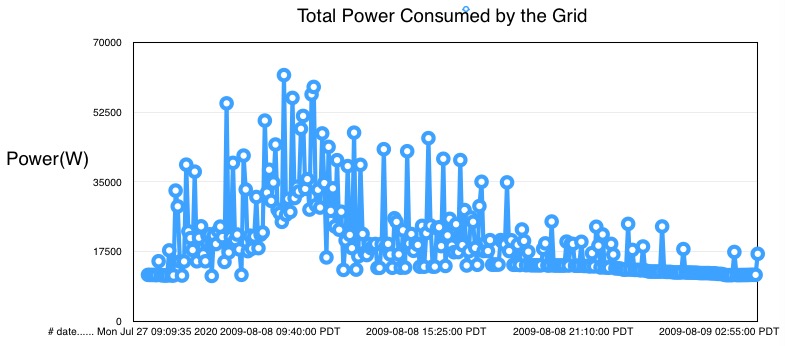 UC2：Wind Energy Balancing Reserves
UC3：High-Penetration PV and Voltage Control
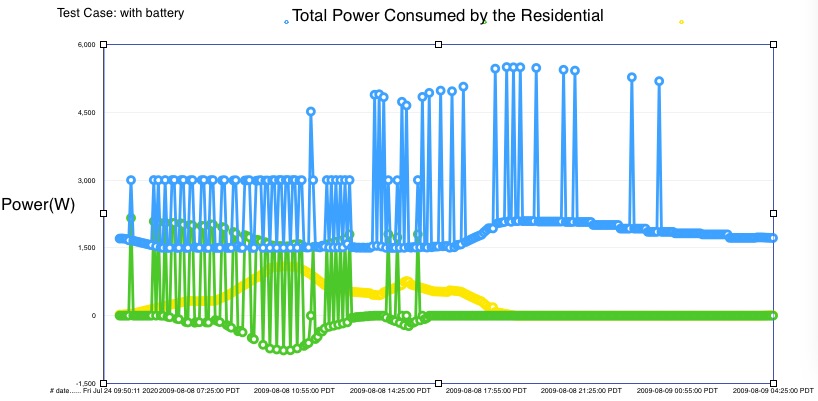 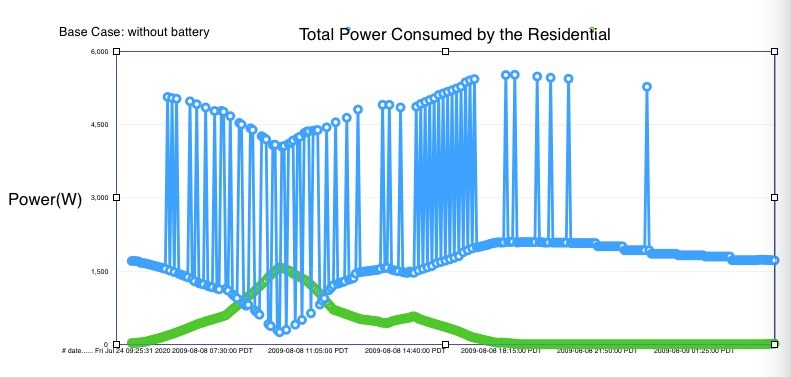 Simulation Results (Use Cases 4-6)
UC4: Electric Vehicle Charging Time Coordination
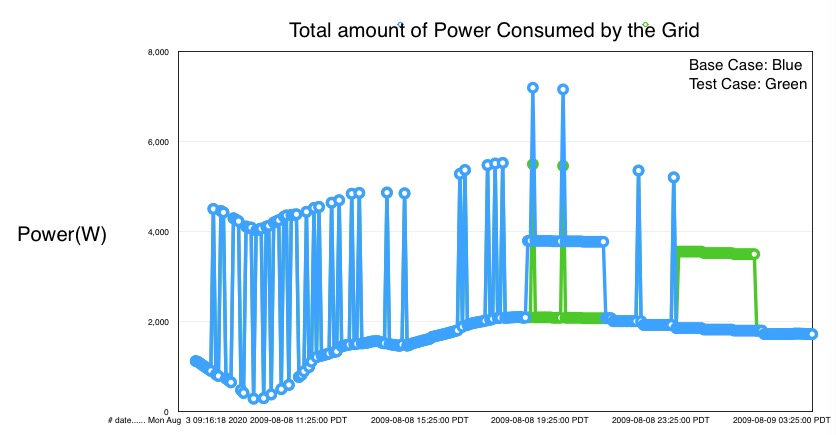 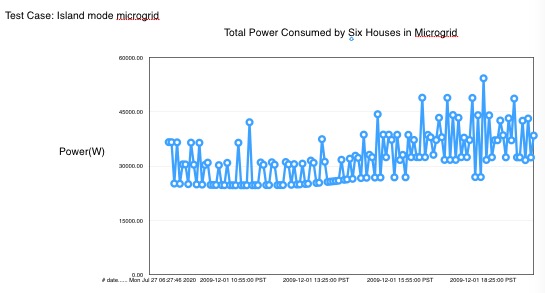 UC5: Island Mode Microgrid Balancing
UC6: Sudden Loss of Supply Management
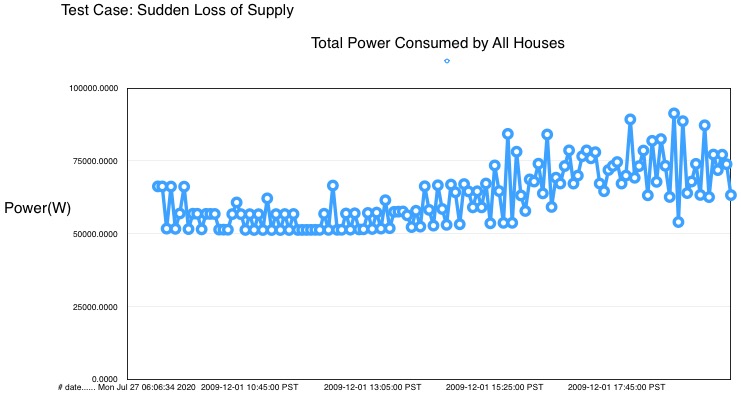 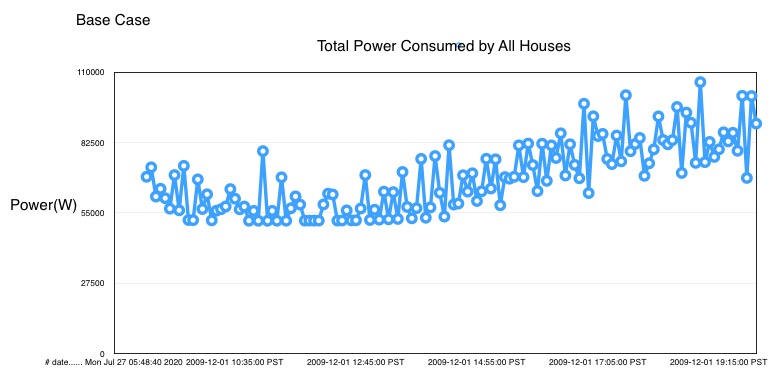